Unit 5 Lesson 1
Is this your classroom?
WWW.PPT818.COM
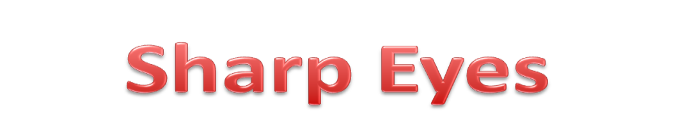 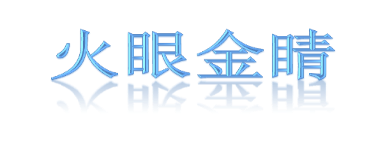 Is this the  bedroom?
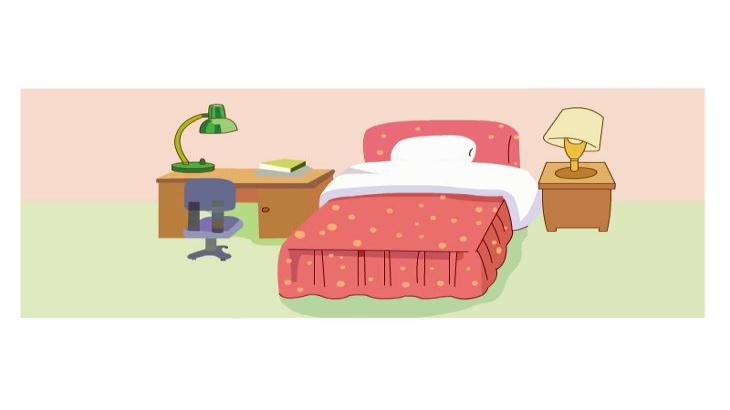 Yes, it is.
Is this the  living room?
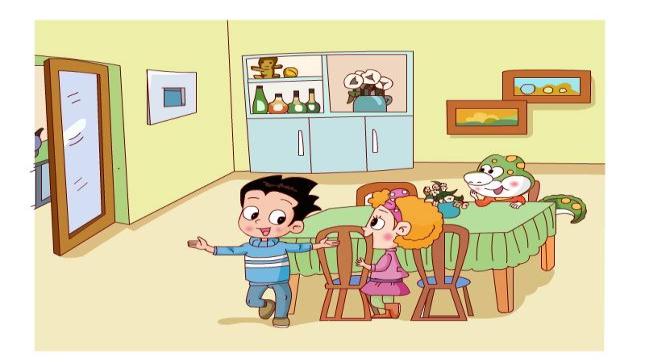 dining room
No. It’s the ___________.
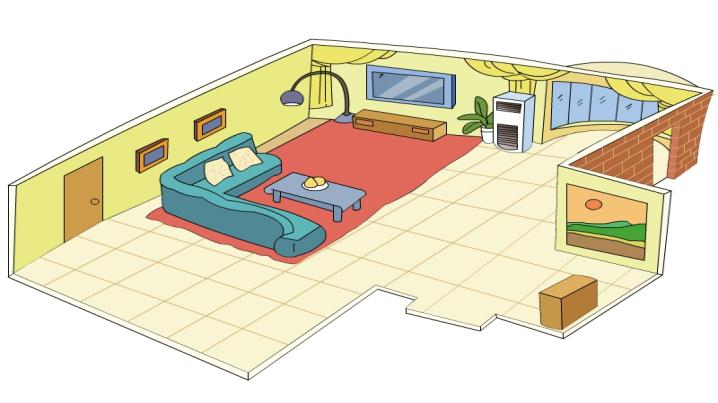 Is this the  living room?
Yes, it is.
It’s_____.
big
Welcome to my home.
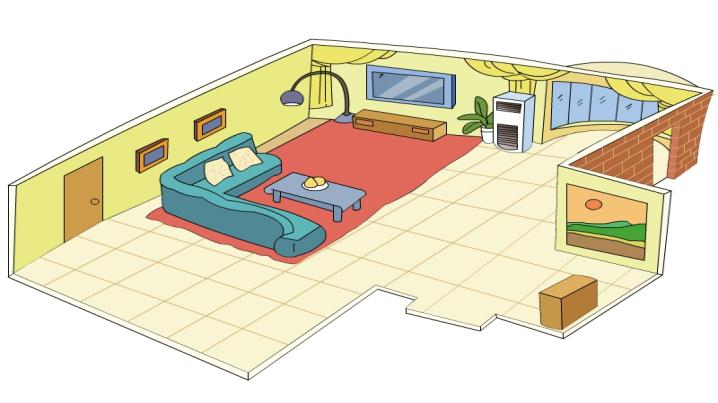 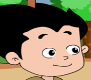 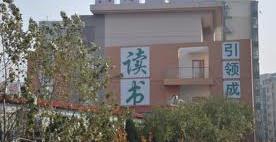 Welcome to our             !
school
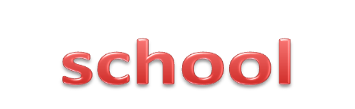 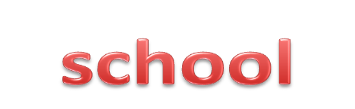 cool
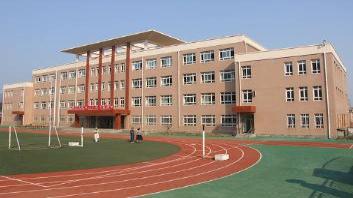 tool
pool
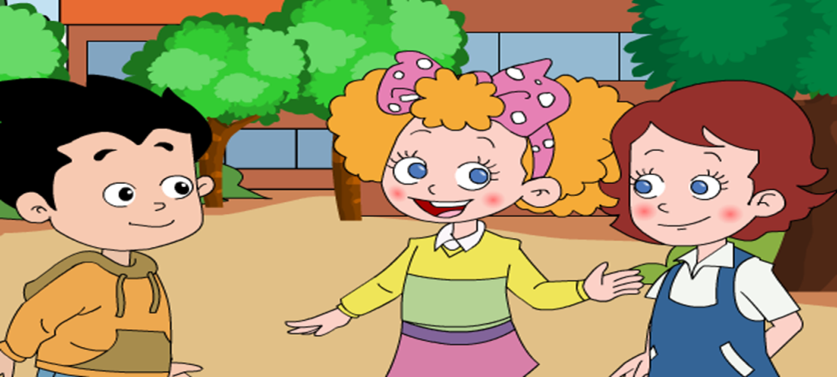 This is my friend,______.
Lucy
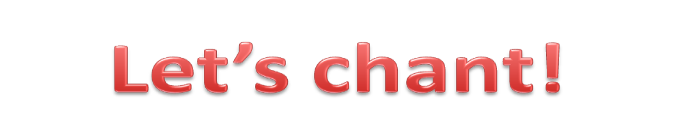 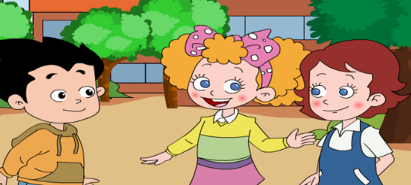 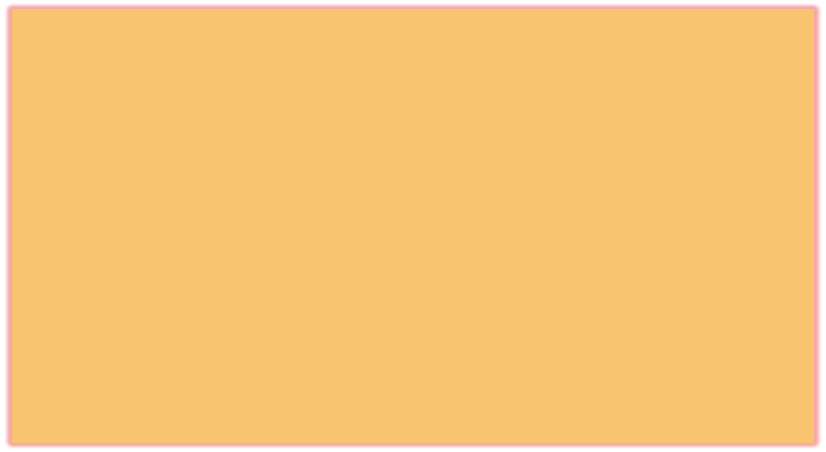 Jenny, Jenny, this is Jenny.
Friend, friend, she’s my friend.
Lucy, Lucy, this is Lucy.
Friend, friend, she’s my friend.
Welcome, welcome to my home.
Welcome, welcome to our               !
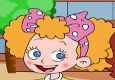 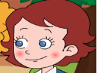 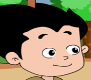 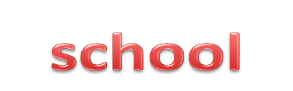 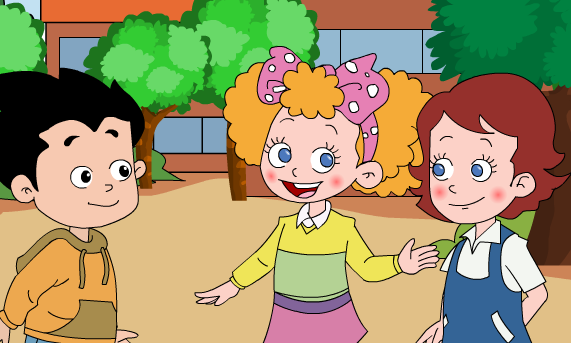 Welcome to our school!
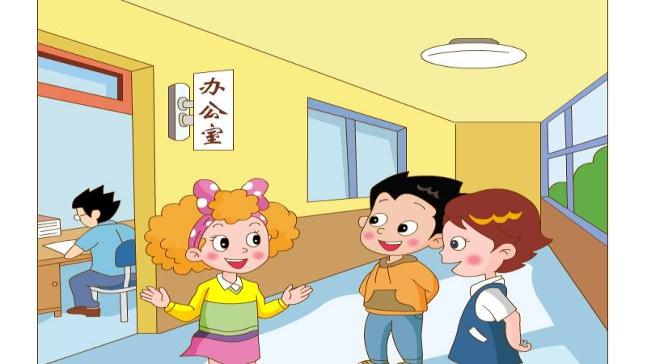 o
ffice
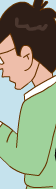 offer
orange
opera
teachers
Is this the              ’office?
Yes, it is.
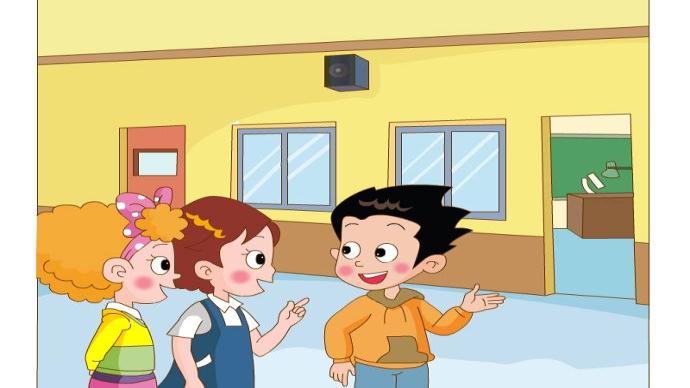 Is this your classroom?
lab
No.
It’s the ___.
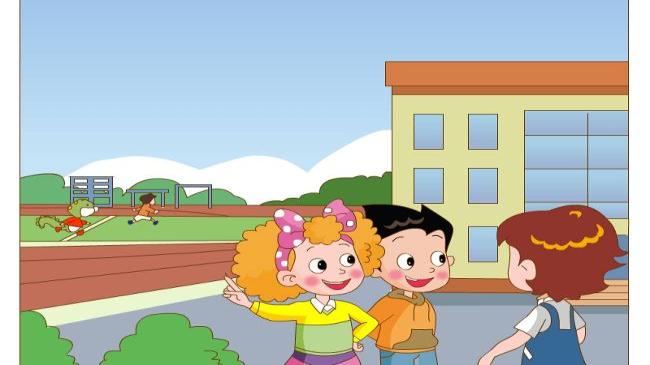 playground
That’s the _____________.
It’s_____.
big
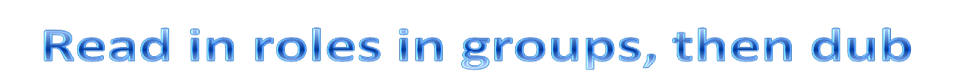 （组内分角色朗读，然后配音）
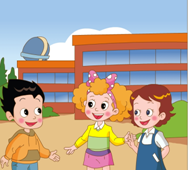 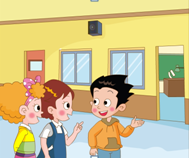 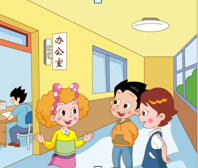 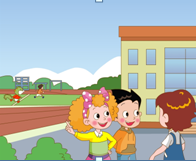 Aa
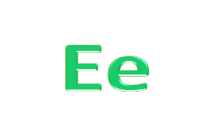 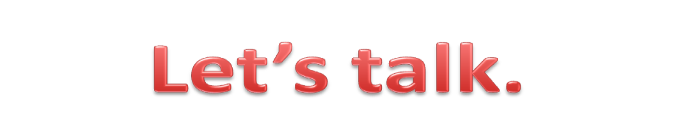 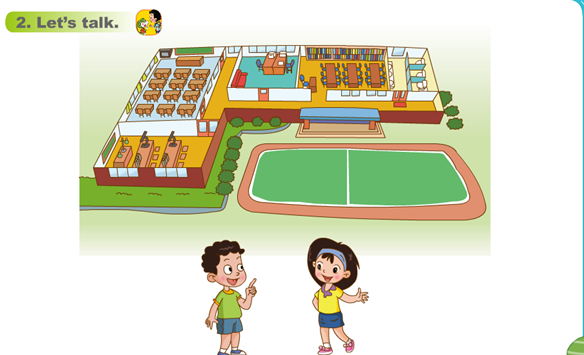 Yes, it is./
No. It’s the…
Is this the…?
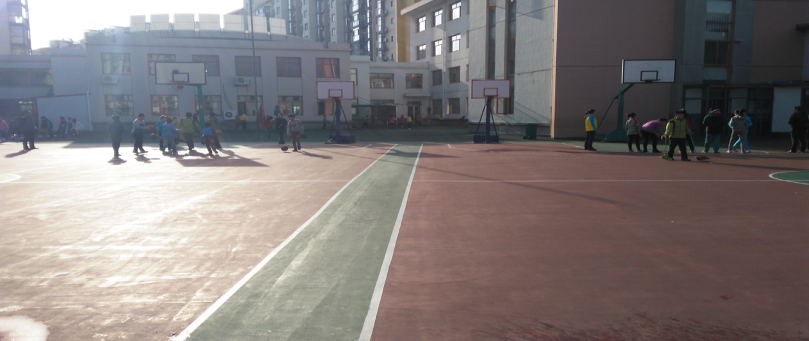 This is the playground.
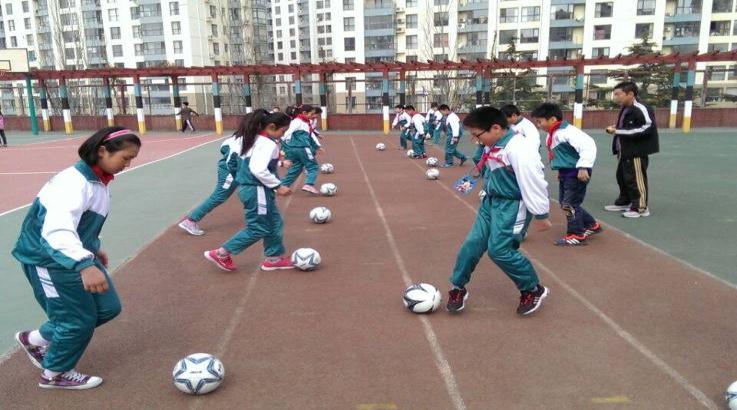 It’s not big, but we like it!
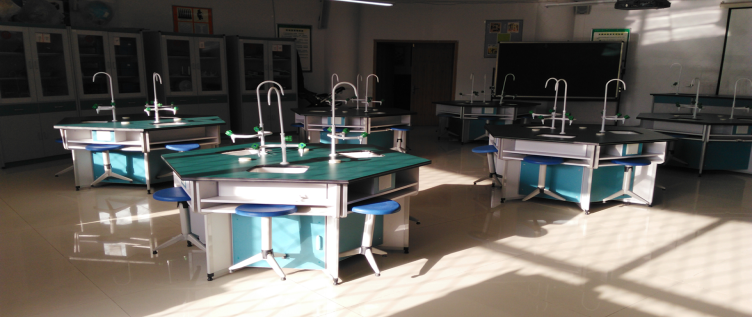 This is the lab.
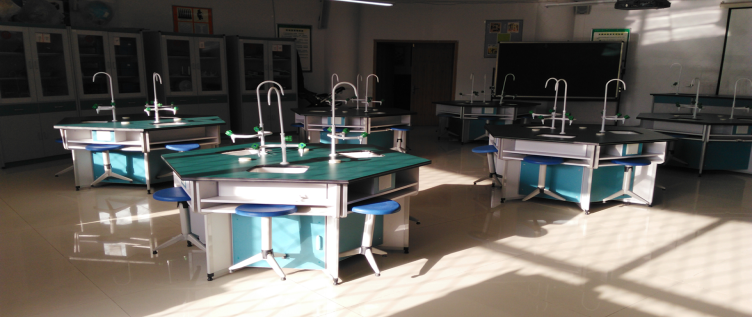 It’s cool!
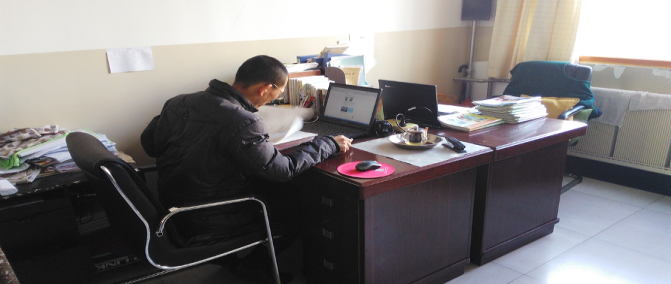 This is the teachers’ office.
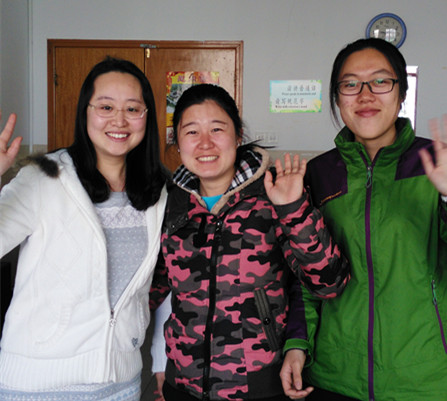 We like our teachers!
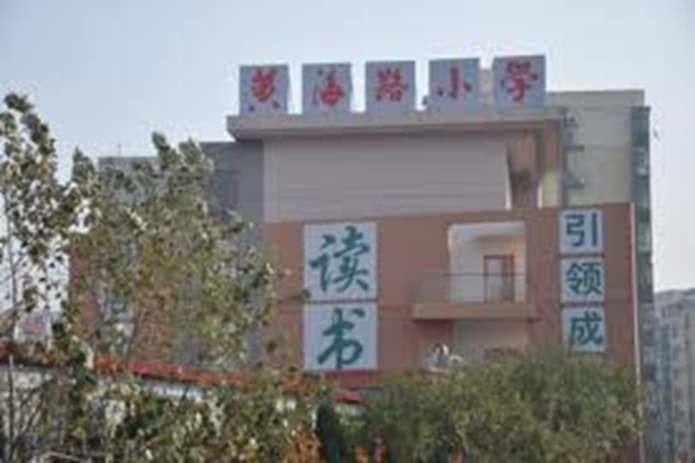 We like our school!
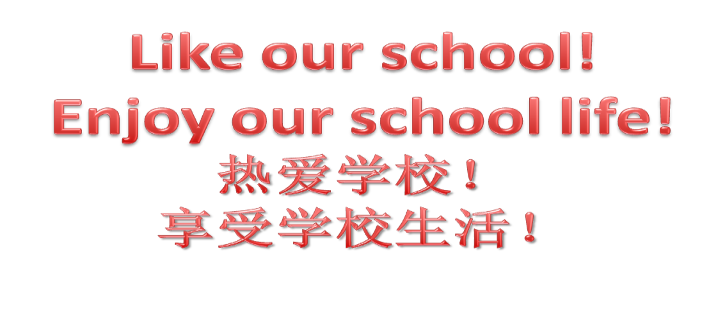 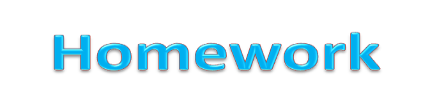 read the text for 3 times, then imitate.（ 读，模仿课文）
2.Copy the letters and find more letters. (抄写字母并按发音找出更多字母）